《The Entrepreneurial State：Debunking Public vs. Private Sector Myths》   
 ——Mariana Mazzucato
Chapter 2  
TECHNOLOGY, INNOVATION
AND GROWTH
Xu Kunwei
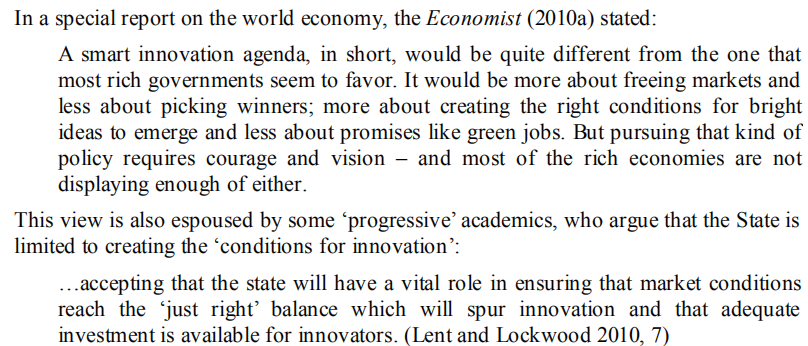 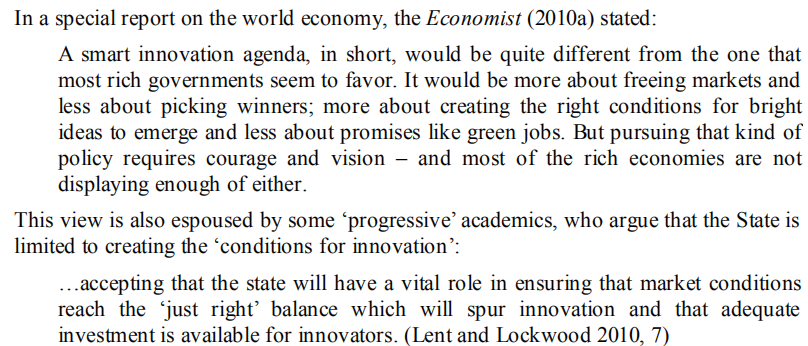 The Role of The State in Economic Growth
Maket Failure
2
The Role of The State in Economic Growth
Maket Failure
Adam Smith: 
- “Invisible Hand” 
The capitalist markets left on their own would self-regulate, with the State's role being limited to that of creating basic infrastructure (schools, hospitals, motorways) and making sure that private property
On this basis, liberal economists put forward that market failure is caused by external factors, public goods, asymmetric information, market with insufficient competition, and inefficient allocation of resources caused by principal-agent problems. 
An important part of the government's work is to correct market failures, such as supporting basic research that is difficult to finance as a public good.
3
The Role of The State in Economic Growth
Economists, inspired by the work of Joseph Schumpeter (1883–1950), have gone further, asking that the government also spend on those specific areas that increase a nation’s capacity for innovation (reviewed further below). Support for innovation can take the form of investments made in R&D, infrastructure, labour skills, and in direct and indirect support for specific technologies and companies.
John Maynard Keynes: 
- business investment(I)
- government investment (G)
- consumption spending (C)
- net exports (X−M)

- Keynesians have argued forcefully for the importance of using government spending.
4
Technology and Growth
Endogenous or New Growth Theory

- Technology as the endogenous outcome of an R&D investment function, as well as investment in human capital formation.
Exogenous Growth Theory

Y = A (t) F (K, L)

Technological progress and productivity increase are the main driving forces of economic growth.
5
From Market Failures to System Failures
- Nelson and Winter (1982) building on the work of Joseph Schumpeter (1934, 1942 [2003])argued that the production function framework (exogenous or endogenous) was in fact the wrong way to understand technological change. , they argued for an 'evolutionary theory' of production (and economic change), which delved inside the 'black box' of the production function in order to understand how innovation occurs and affects competition and economic growth.
6
From Market Failures to System Failures
Their work further developed into the creation of new system theories (Innovation System). A new system was pronounce righteousness "is a macro view system, its each kind of organization of public and private departments in the network, network of the various kinds of interaction and activity organization in hair, lead into the spread, modify, and the new technology," this is a kind of between macro and micro visual Angle, focus on stock, not only only is but cycle and to the spread of the economy. 
On this basis, the system failure theory holds that innovation originates from the effective flow of knowledge and information within the innovation system, so what the government should do is to strengthen the foundation of knowledge (education and education training) and integration of different sectors to better promote commercialization.
7
Myths about Drivers of Innovationand Ineffective Innovation Policy
8
Myths about Drivers of Innovationand Ineffective Innovation Policy
9
Myths about Drivers of Innovationand Ineffective Innovation Policy
10
Conclusion
This chapter has argued that many of the assumptions that underlie current growth policy should not be taken for granted. Over the last decade or so, policymakers searching for proxies for economic growth have looked to things they can measure such as R&D spending, patents, venture capital investment, and the number of small firms that are assumed to be important for growth.
11
THANK YOU